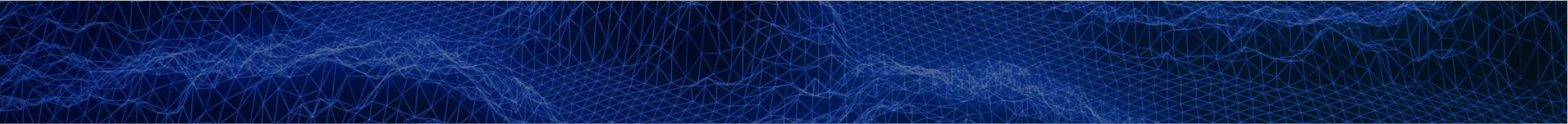 GEBCO strategy and governance review
Proposed roadmap to implementation
Introduction - Chair GGC
Orientation about GEBCO strategy – Geoffroy
Introduce Governance Review – GEBCO Sec
How to implement a strategy, findings and proposal – George
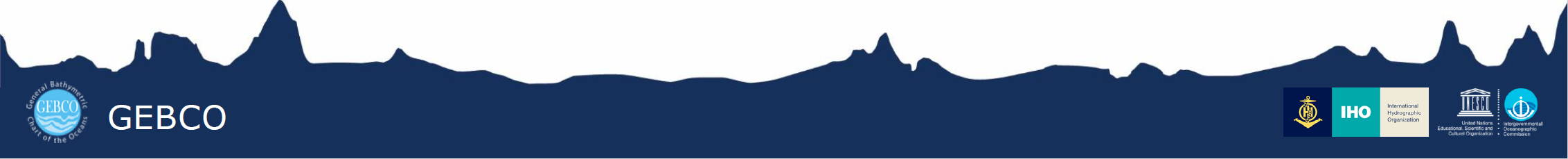 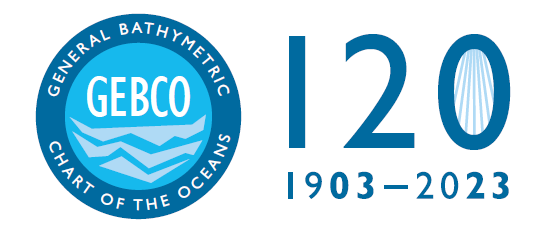 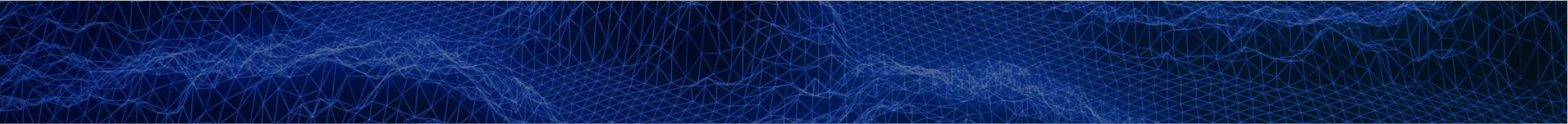 GEBCO strategy and governance review
Proposed roadmap to implementation
Decision to reach agreement on way forward
SWOT analysis on 5 GEBCO pillars: Data (Geoffroy), Technologies and Standards (George), Capacity (Marzia), Community (David), and Governance (Julian) in break out groups, groups rotating (5X20min = 100min)
Moderators prepare a summarized input (lunch time)
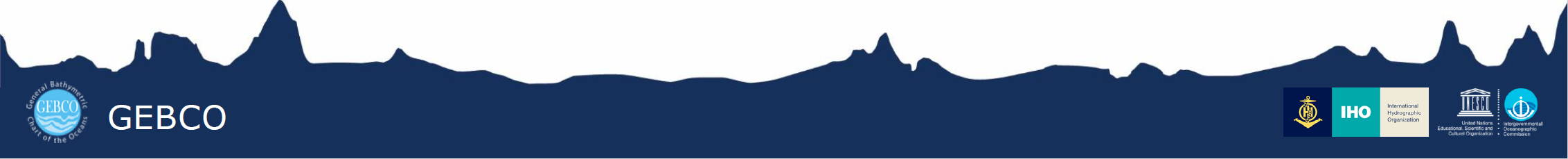 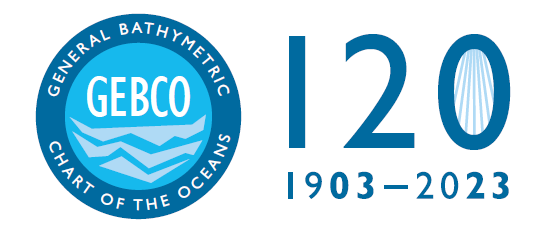 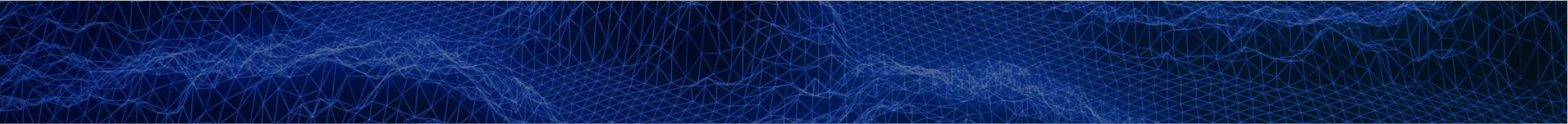 GEBCO strategy and governance review
Proposed roadmap to implementation
Moderators provide summarized input back to the group (30 min)
Same groups give initial priority, individuals can set tick mark for what you think are the 3 most important inputs (5X10 min + walk around = 60 min)
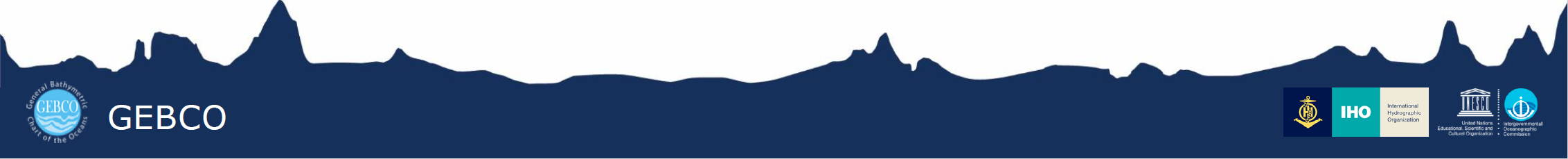 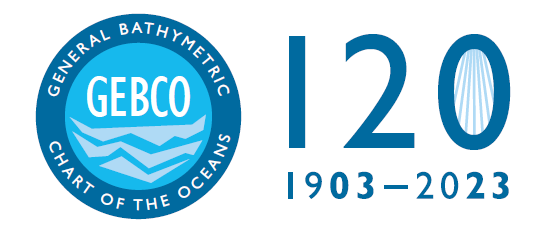 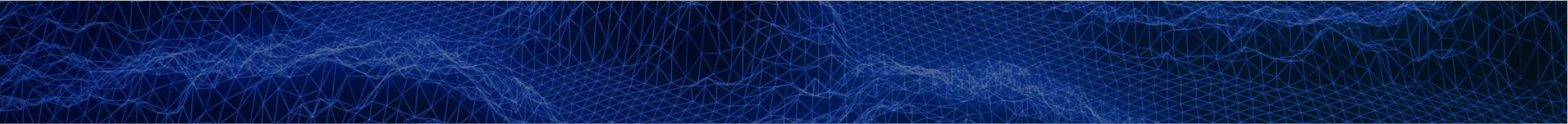 GEBCO strategy and governance review
Proposed roadmap to implementation
Agree to have a GEBCO strategy implementation (core) group work on implementation plan based on inputs, and findings governance review, in accordance with ToR’s and RoP’s shared with GGC and draft an implementation plan
First proposal to consolidate and simplify the GEBCO risk register and issues log (20 min)
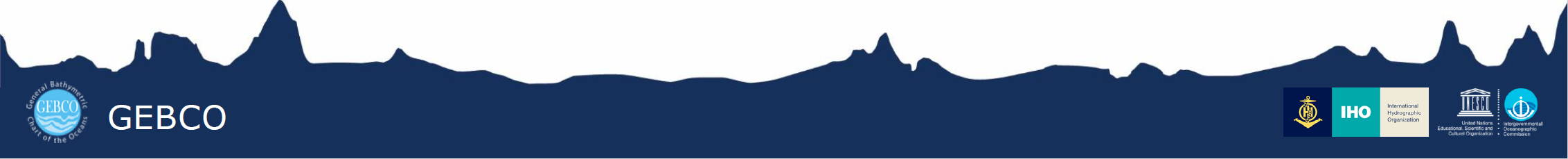 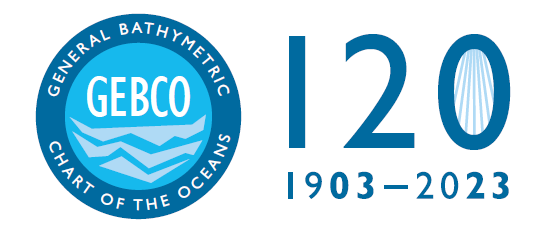